ディジタルメディア処理
担当: 井尻 敬
フィルタ処理2 : 非線形フィルタ，ハーフトーニング
達成目標
非線形フィルタ処理（エッジ保存平滑化フィルタ）					　の計算法と効果を説明できる
ハーフトーン処理の計算法と効果を説明できる

Contents
線形フィルタの復習
非線形フィルタ
ハーフトーニング
線形フィルタの復習
復習
線形フィルタの例 1D
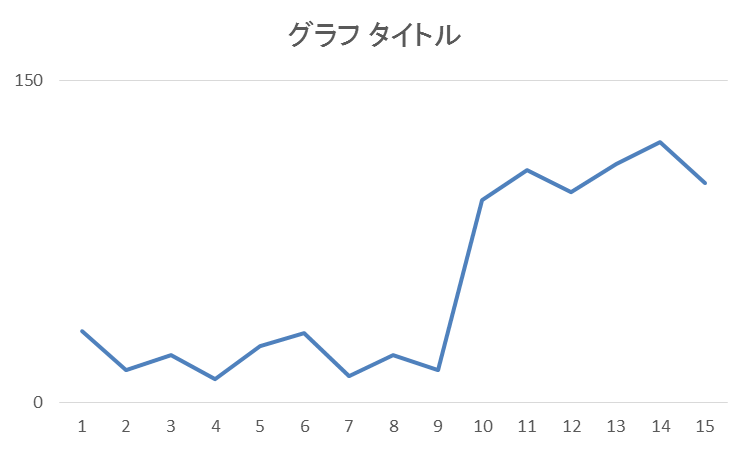 33
15
22
11
26
32
12
22
15
94
108
98
111
121
102
平滑化したい!
周囲３ピクセルの平均を取る
23
20
復習
線形フィルタの例 1D
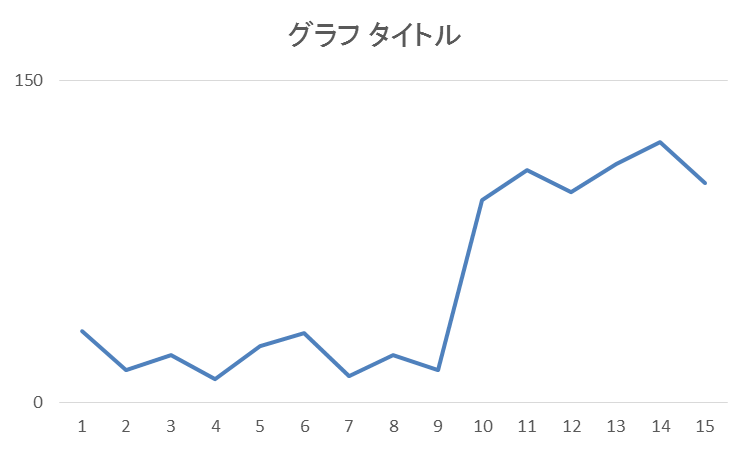 33
15
22
11
26
32
12
22
15
94
108
98
111
121
102
102
平滑化したい!
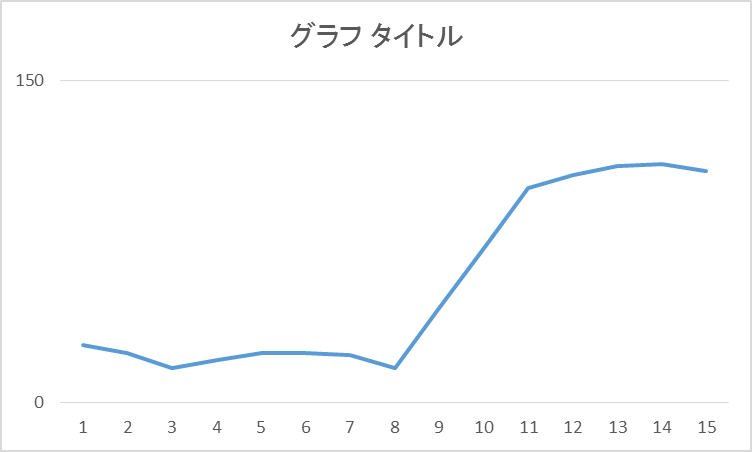 周囲３ピクセルの平均を取る
27
23
16
20
23
23
22
16
44
72
100
106
110
111
108
※端ははみ出すので値をコピー（ほかの方法もある）
復習
線形フィルタの例 1D
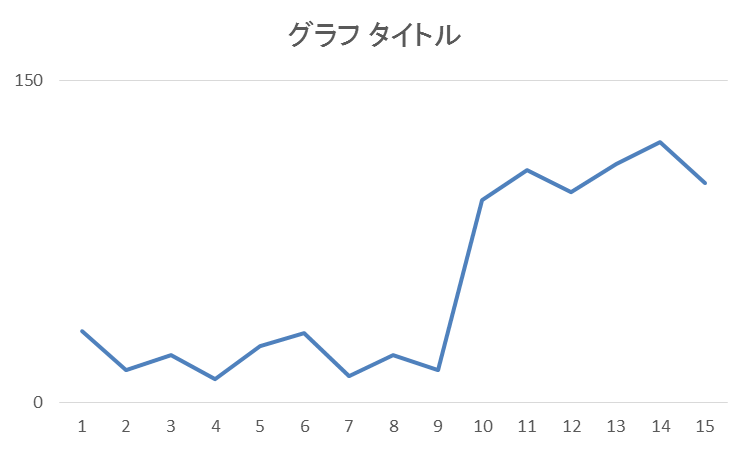 33
33
33
15
22
11
26
32
12
22
15
94
108
98
111
121
102
102
102
もっと
平滑化したい!
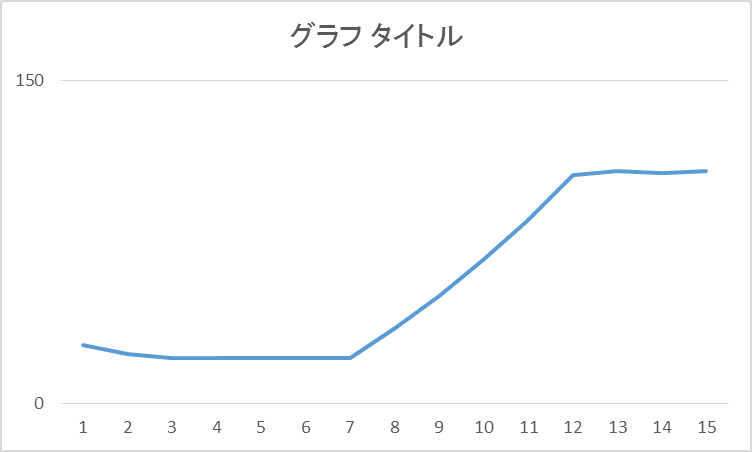 周囲5ピクセルの平均を取る
27
23
21
21
21
21
21
35
50
67
85
106
108
107
108
復習
線形フィルタの例 1D
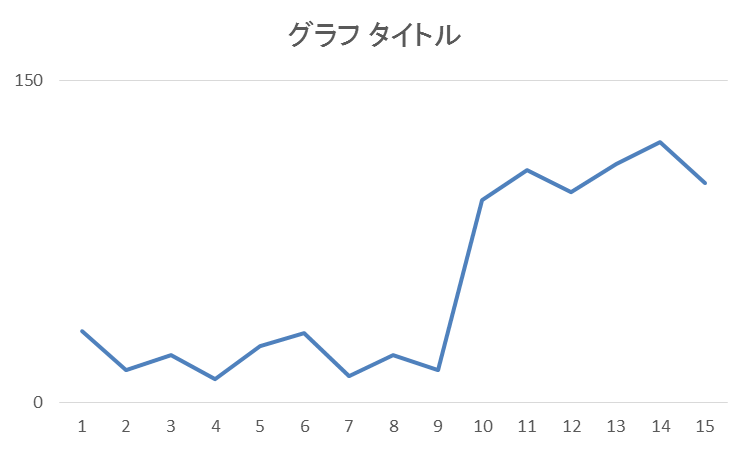 33
33
33
15
22
11
26
32
12
22
15
94
108
98
111
121
102
102
102
エッジ
（変化の大きい部分）
を検出したい
-0.5
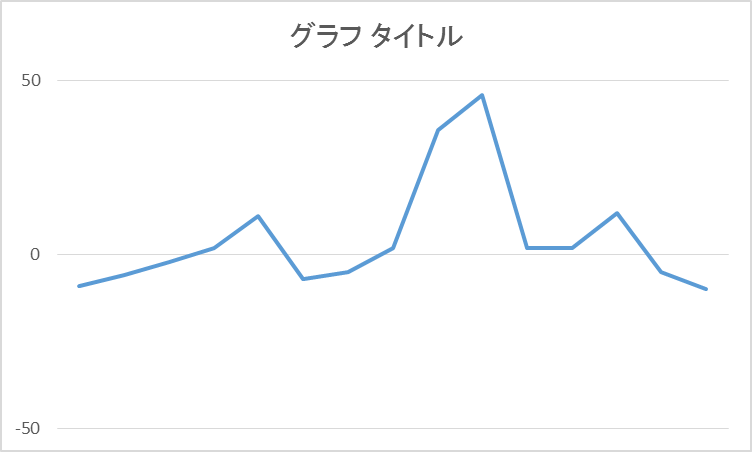 右と左のピクセルの差をとる
-9
-6
-2
2
11
-7
-5
2
36
47
2
2
12
-5
-10
※端ははみ出すので値をコピー（ほかの方法もある）
予習・復習
Convolution(畳み込み)とは
二つの関数 f (t) g(t)  を重ね合わせる演算で以下の通り定義される
連続関数
離散関数
f (t) を固定し，g(t) を平行移動しながらf (t)に掛けあわせ，得られた関数を積分するとみてもよいかも
予習・復習
例題)
2つの関数f gの畳み込みを求めよ
予習・復習
例題)
2つの関数f gの畳み込みを求めよ
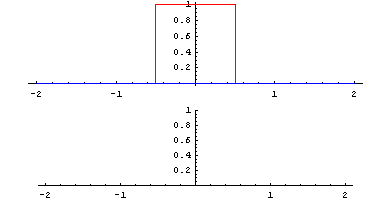 1
-1
1
By Lautaro Carmona [CC-BY-SA] from wikipedia
線形フィルタ : 平滑化
1
1
1
1
1
入力画像
1
1
1
1
1
1
1
1
1
1
1
1
1
1
1
1
1
1
1
1
1
1
1
1
1
1
1
1
1
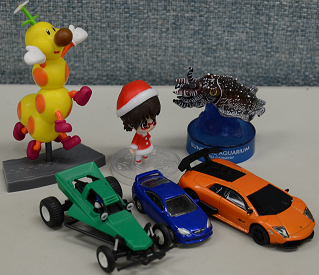 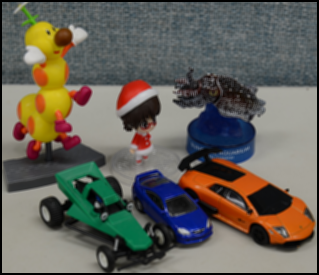 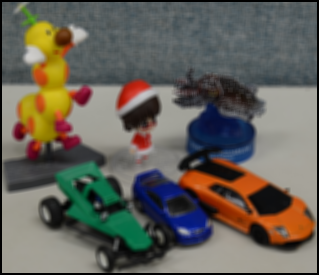 線形フィルタ :エッジ検出（微分）
前述の単純なフィルタはノイズにも鋭敏に反応する
ノイズを押さえつつエッジを検出するフィルタが必要
横方向微分   :   横方向微分  し  縦方向平滑化  する
縦方向微分   :   縦方向微分  し  横方向平滑化  する
1
1
-1
-1
0
0
-1
-2
0
0
1
2
1
1
-1
-1
0
0
-1
-1
-1
-1
-1
-2
0
0
0
0
0
0
Prewitt filter
Sobel filter
1
1
1
1
1
2
元画像
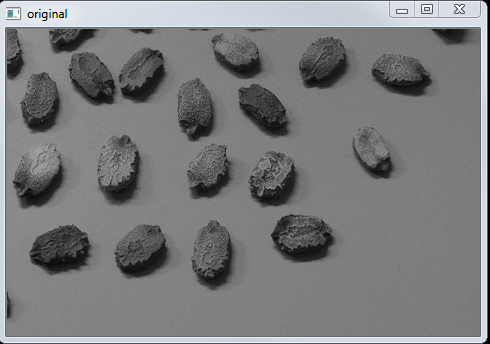 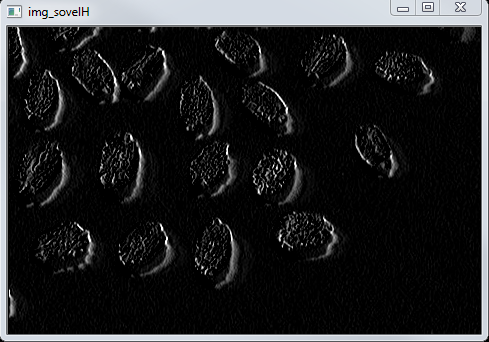 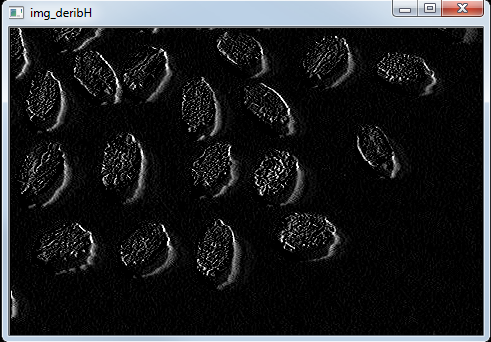 -1
1
0
0
0
0
-2
-4
0
0
2
4
1
0
-1
0
0
0
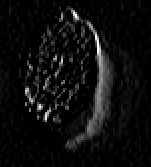 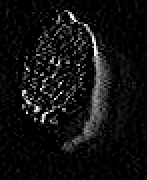 微分フィルタの正値を可視化
Sobelフィルタではノイズが削減されているのが分かる
入力画像
線形フィルタ : 鮮鋭化フィルタ
2回微分に関するラプラシアンフィルタを改良すると
画像のエッジを強調する鮮鋭化フィルタが設計できる
1階微分
2階微分
?
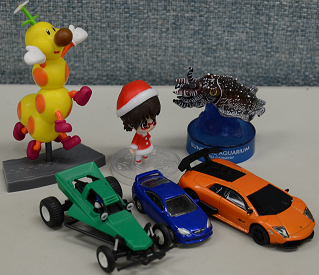 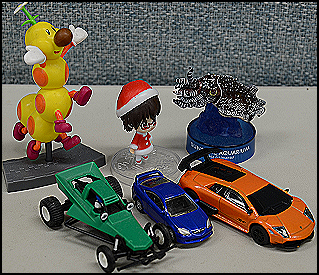 鮮鋭化後画像
復習
空間フィルタとは
空間フィルタとは周囲の情報を利用して画素値を決めるフィルタ
空間フィルタは、線形フィルタと非線形フィルタに分けられる
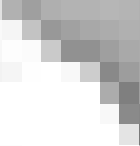 I(i,j)
I’(i,j)
トーンカーブ : 
出力画素 I’(i,j) を求めるのに
入力画素 I(i.j)のみを利用
空間フィルタ: 
出力画素 I’(i,j) を求めるのに
入力画素 I(i.j)の周囲画素も利用
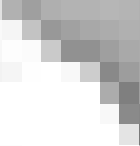 入力画像 : I(i,j)
出力画像 : I’(i,j)
入力画像 : I(i,j)
出力画像 : I’(i,j)
I’ (i,j)
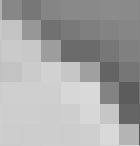 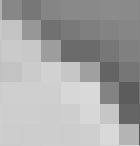 I(i,j)
※この領域を窓（Window）と呼ぶ
※窓のサイズは問題/手法に依存して選択する
※一般的に、窓が大きいほうが計算量がかかる
復習
線形フィルタとは
出力画素値を，入力画像の周囲画素の重み付和で計算する
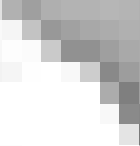 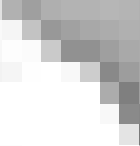 (i,j)
(i,j)
h(i,j)
フィルタ
各画素に重みが入っている
I’ (i,j) 
出力画像
I(i,j)
入力画像
非線形フィルタ
準備 : 平均と分散
以下の集合の平均と分散を求めよ
    {3,0,3,5,4,3,5,1}

2. 以下の集合AとBどちらが分散が大きい
    A: {3,4,3,4,3,2,2},   B: {3,5,3,5,3,1,1}
[Speaker Notes: 1.平均３
分散　2.75　:((3-3)^2+(0-3)^2+(3-3)^2+(5-3)^2+(4-3)^2+(3-3)^2+(5-3)^2+(1-3)^2)/8

Aの分散 0.57…
Bの分散　2.2…]
エッジ保存平滑化フィルタ
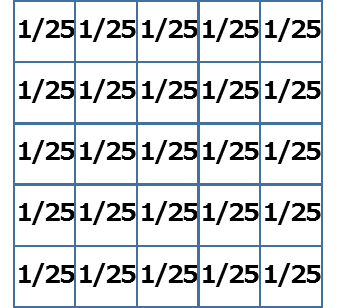 平滑化フィルタでは，　      　　画素(i, j)を計算するため周囲の　画素の平均を計算した
エッジ保存平滑化フィルタでは、以下9種の領域を考え，一番分散の小さな領域の平均値を、その画素の値とする
入力画像
出力画像
入力
画像
平滑化フィルタ
エッジ保存平滑化フィルタ
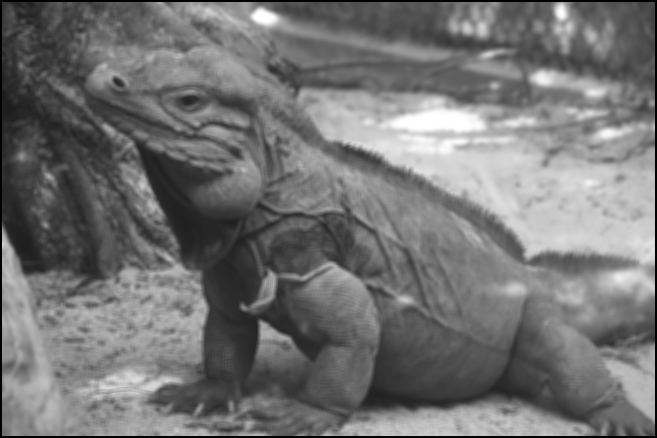 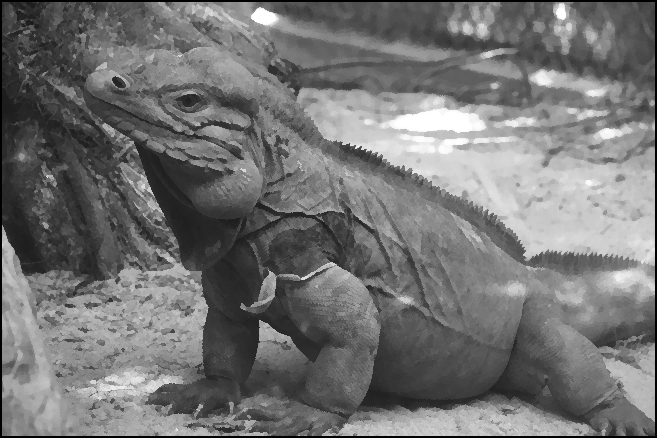 中央値フィルタ(Median filter)
中央値 (median)とは…
数値の集合の代表値
数値の小さい順に並べ、ちょうど中央に位置する値
入力 : 6, 2, 1, 5, 3, 12, 1000
平均 : 1/7 x (6+2+1+5+3+12+1000) = 147
中央値 :  1, 2, 3, 5, 6, 12, 1000   5
中央値と平均値は，用途によって使い分ける
 年収など、外れ値の影響が大きい対象には中央値を
ImageJ
Process>Filters>Gaussian Blur
Process>Filters>median
中央値フィルタ(Median filter)
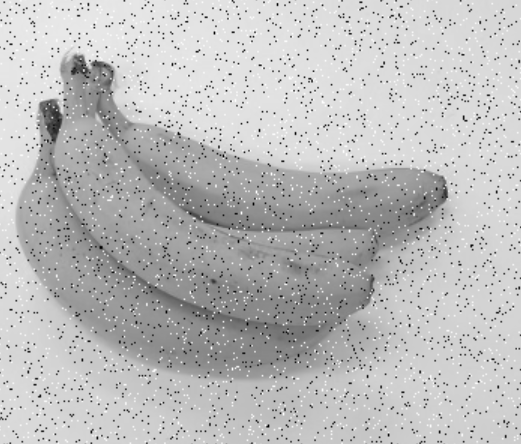 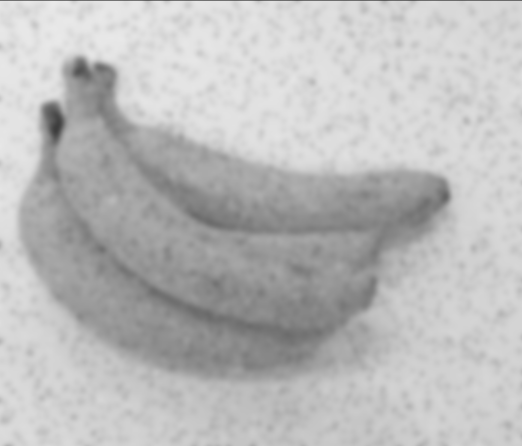 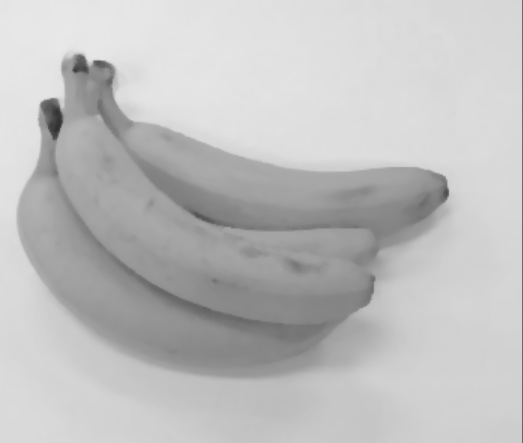 Salt &pepper noise image
Gaussian filter
Median filter
+ 画素(i,j)を中心とする 幅hの窓内の中央値を新しい画素値とする
+ 外れ値（スパイクノイズ）を除去出来る
+ 特徴(エッジ)をある程度保存する
[Speaker Notes: Process>noise>Solt and Papper]
バイラテラルフィルタ
画像中の領域境界(強いエッジ)をまたがずに平滑化
単純な平滑化
元画像
特徴保存平滑化
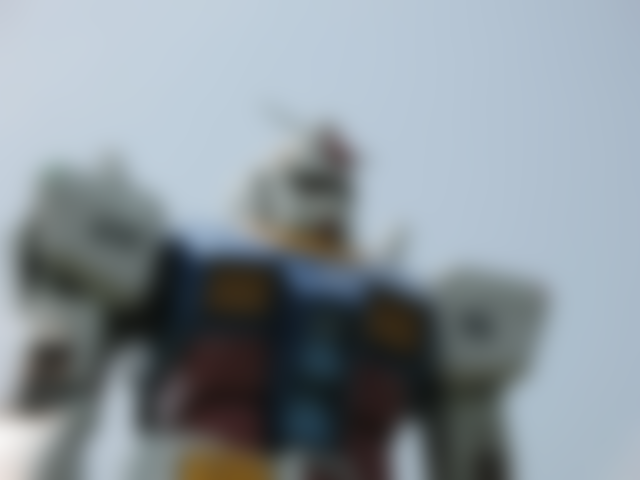 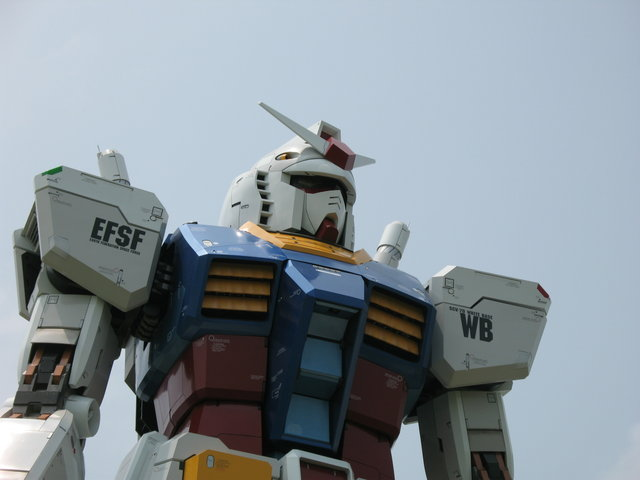 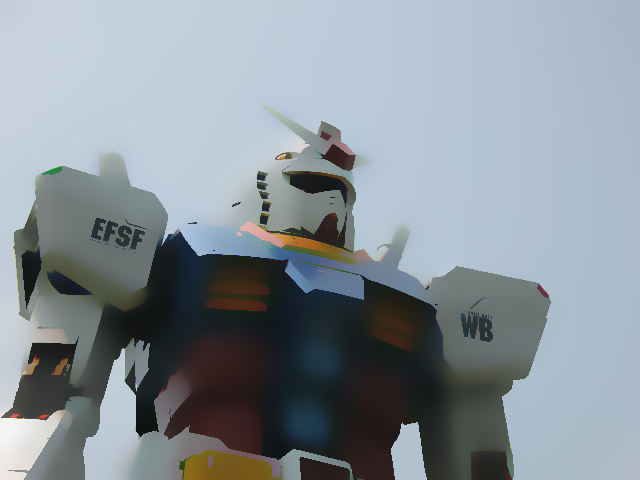 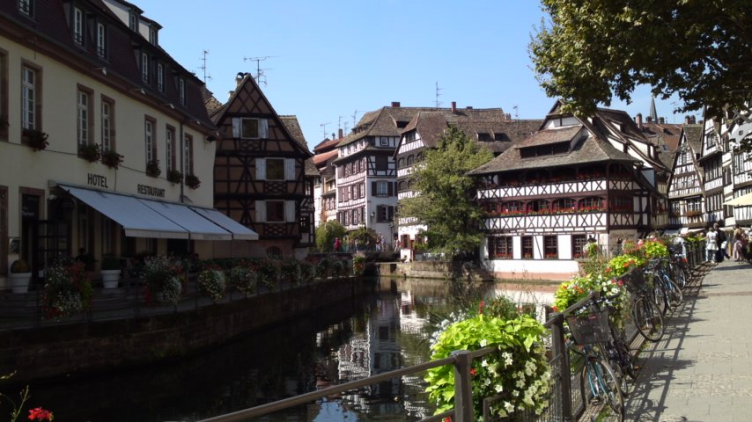 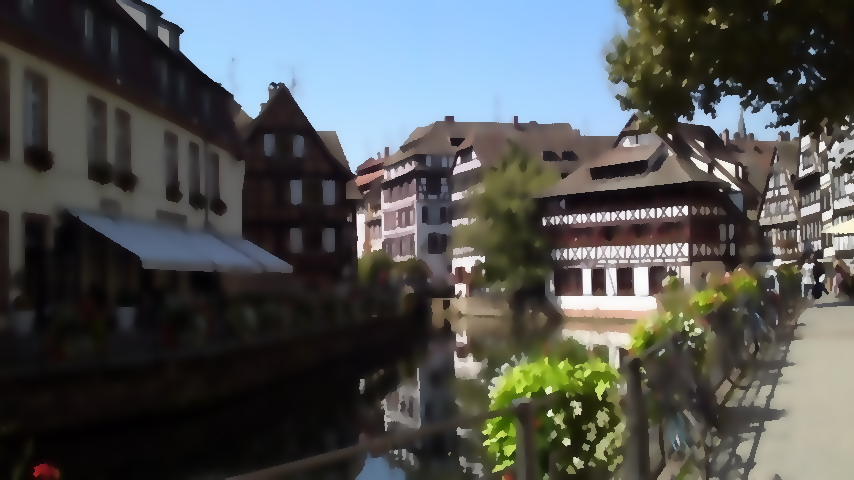 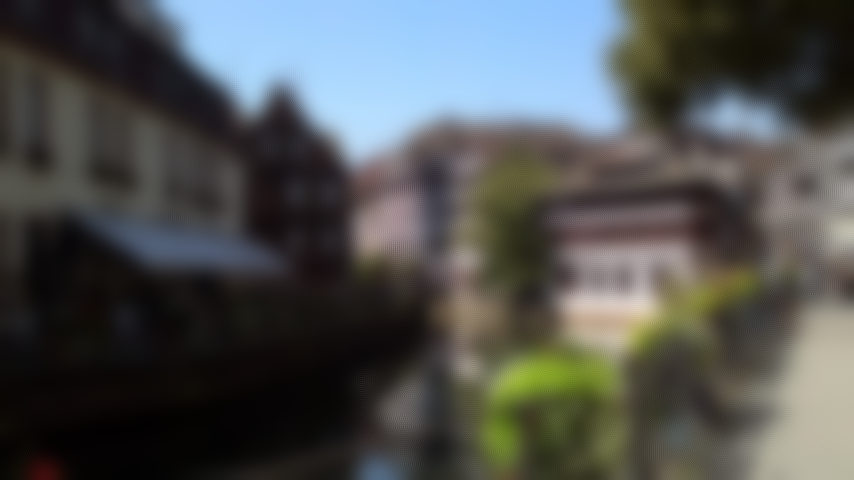 (Gaussian filter)
(bilateral filter)
写真は Shin Yoshizawa氏により提供されたもの
ImageJ
Plug in>Process > Bilateral Filters
バイラテラルフィルタ
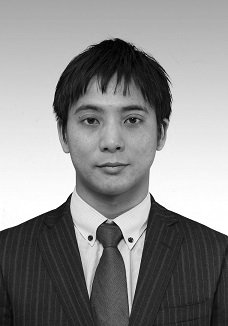 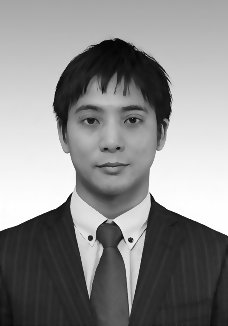 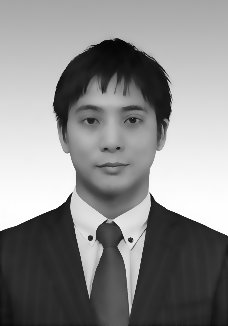 Original image
Bi-Lateral Filer
Spatial radi:3
Range radi:50
Bi-Lateral Filer
Spatial radi:5
Range radi:80
ブラー効果により顔の”あら”が消える
輪郭が保持されるのでフィルターをかけたことに気づきにくい
あまり強くかけすぎると不自然な画像になる
[Speaker Notes: デルブーフ錯視 : ふたえが消えると目が小さく見えるかも。]
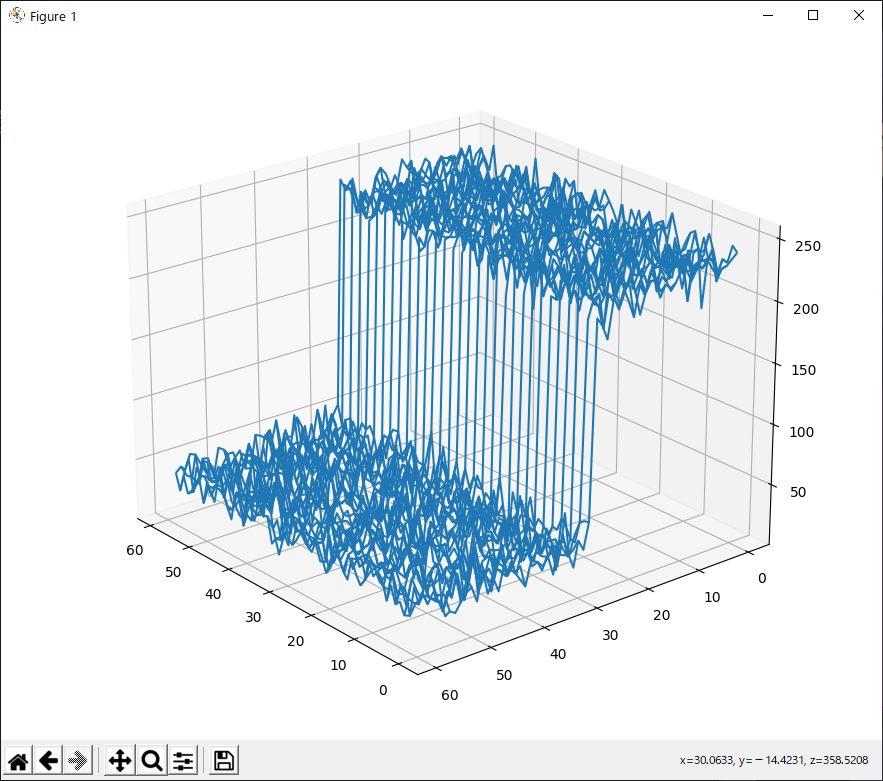 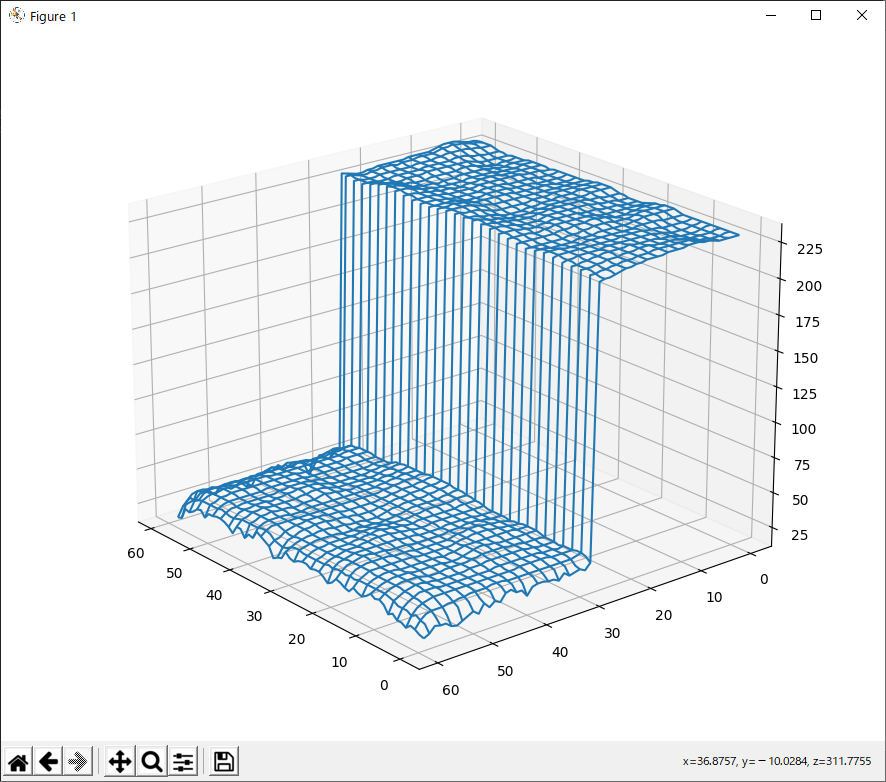 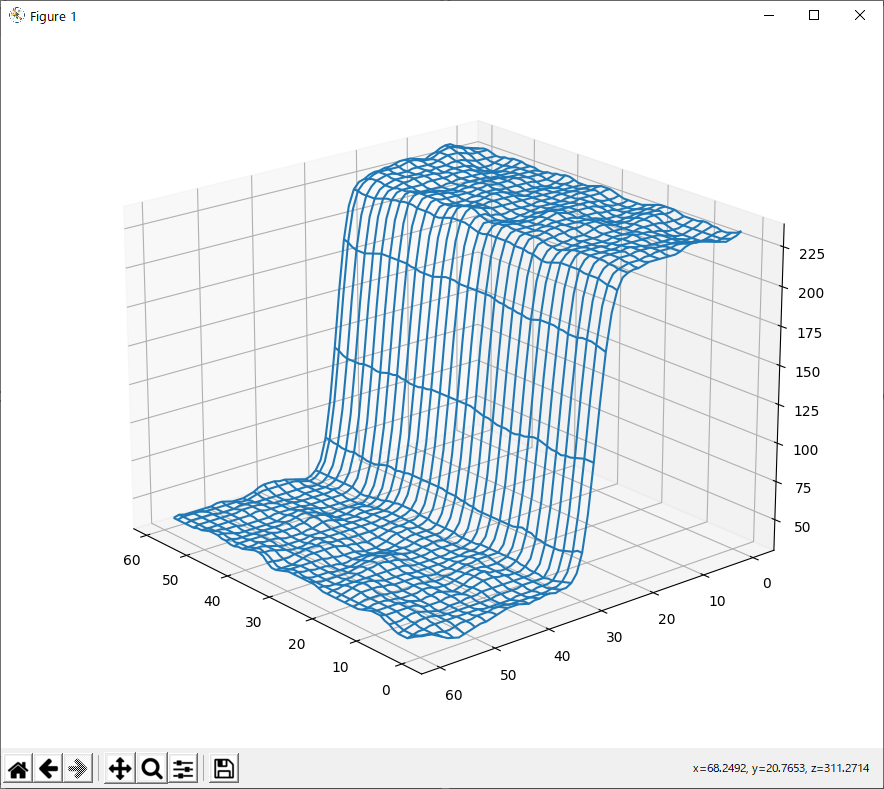 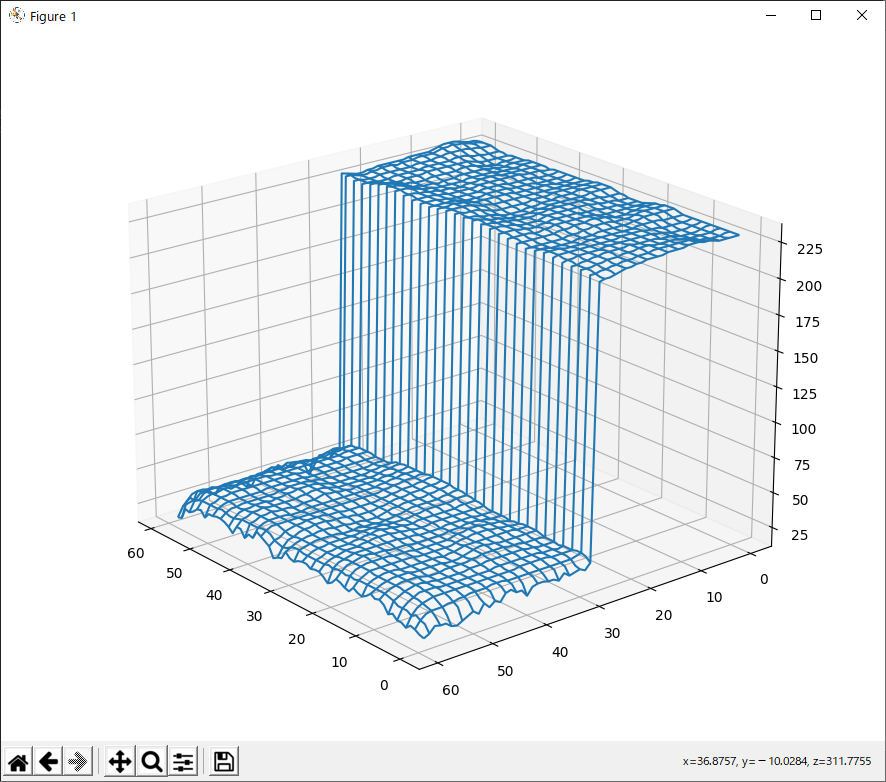 画像は [CG-Arts協会 ディジタル画像処理 図5.37]を
参考に井尻が再作成したもの
バイラテラルフィルタ
最も有名な特徴保存フィルタの１つ
空間的距離だけでなく、画素値の差を利用して重み計算
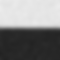 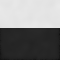 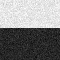 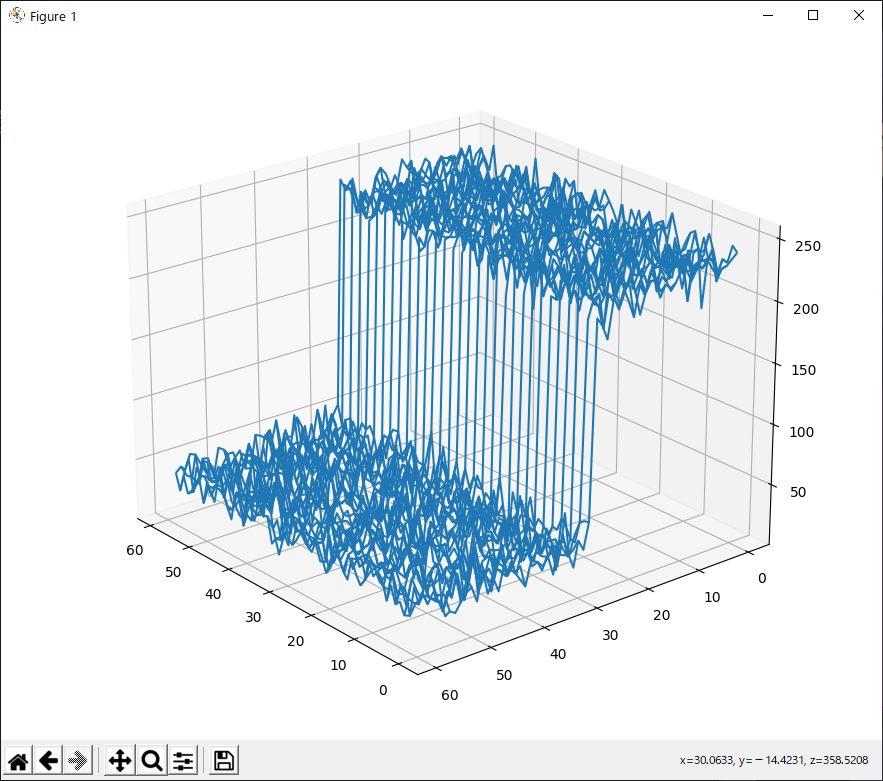 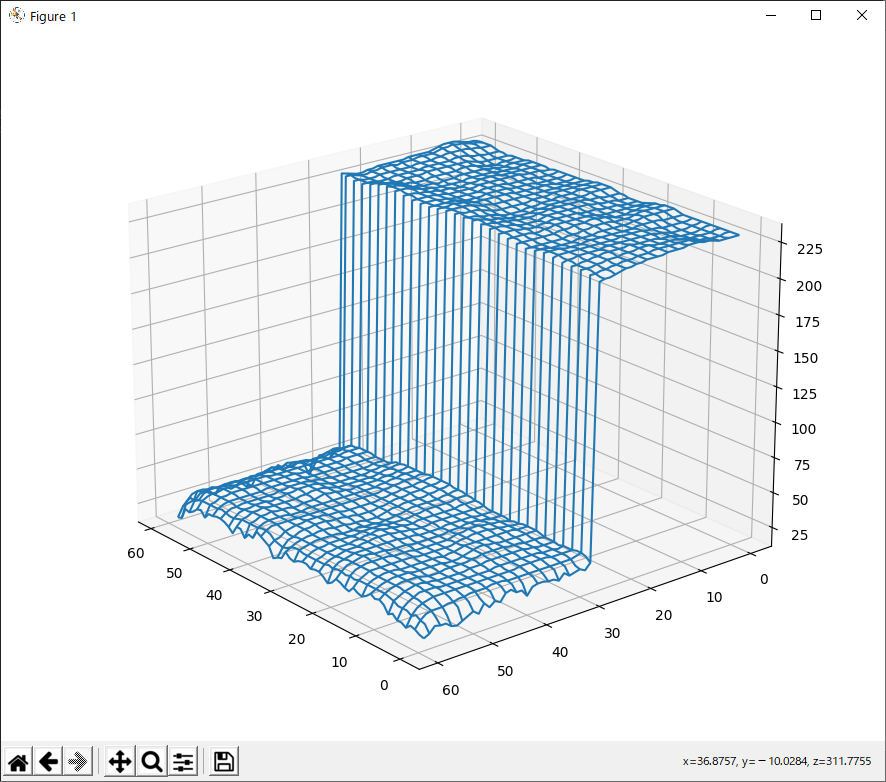 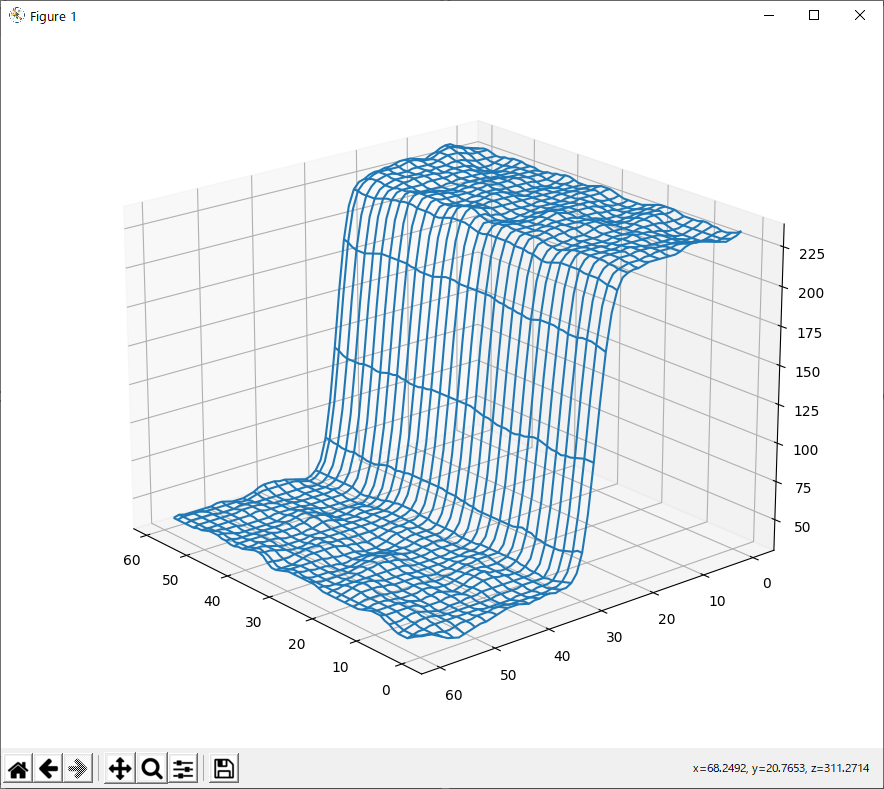 Bilateral空間
 + 位置空間
 + 値空間
Bilateral filter
Bilateral空間の距離で重み付け
(遠いほど重みを小さく）
Gaussian filter
位置空間の距離で重み付け
 (遠いほど重みを小さく）
入力画像
バイラテラルフィルタ
x  : 注目画素位置 　
 y  : 局所窓内の画素位置
Wx: xが中心の局所窓
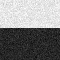 Spatial Kernel
Intensity Kernel
※ 『カーネルh』は窓内の
     画素値に依存するので
     線形フィルタではない
y 加算する画素.
x : 注目画素 (i,j)
Wx
y 加算する画素.
バイラテラルフィルタ
x  : 注目画素位置 　
 y  : 局所窓内の画素位置
Wx: xが中心の局所窓
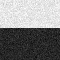 Spatial Kernel
Intensity Kernel
y 加算する画素.
x : 注目画素 (i,j)
Wx
※ 『カーネルh』は窓内の
     画素値に依存するので
     線形フィルタではない
y 加算する画素.
バイラテラルフィルタ
注目画素位置
窓内の画素位置
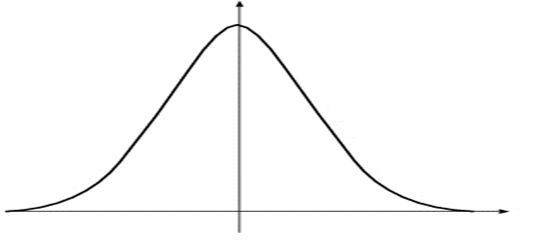 Edge
エッジをまたいだ近傍画素について…
Intensity kernelの応答が小さくなるため
小さな重み付けがされる
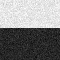 Intensity Kernel  
エッジを跨いだ    平滑化を抑制する
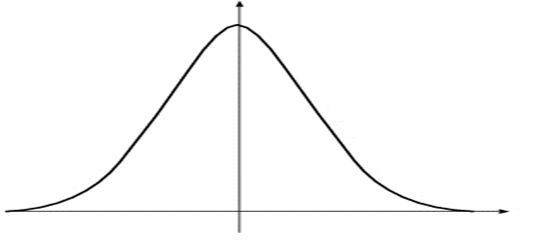 Spatial Kernel  
空間的な近さで重み付け
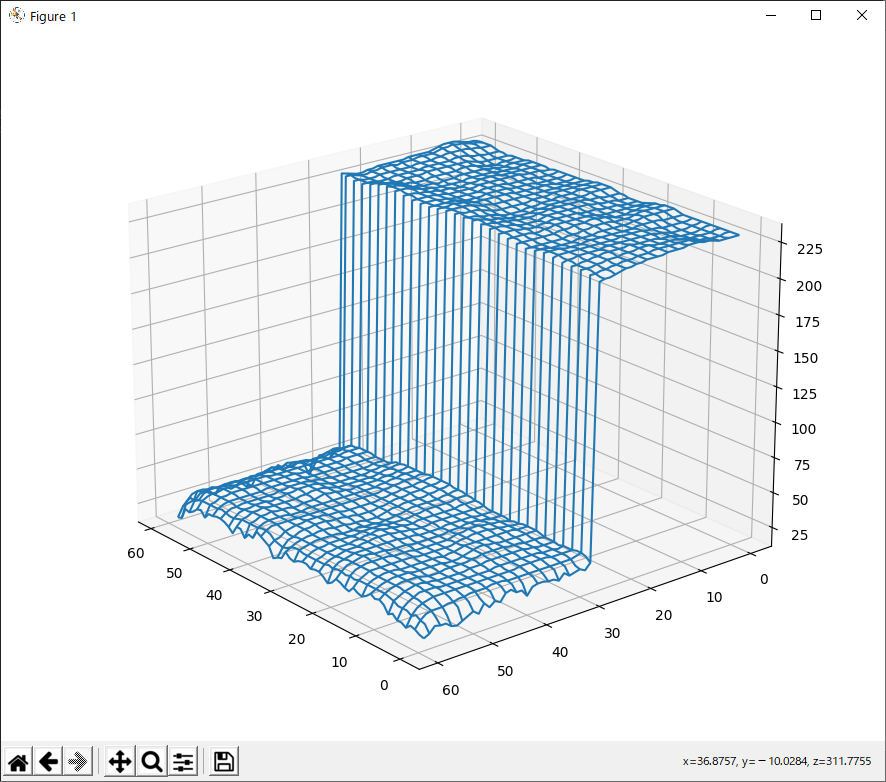 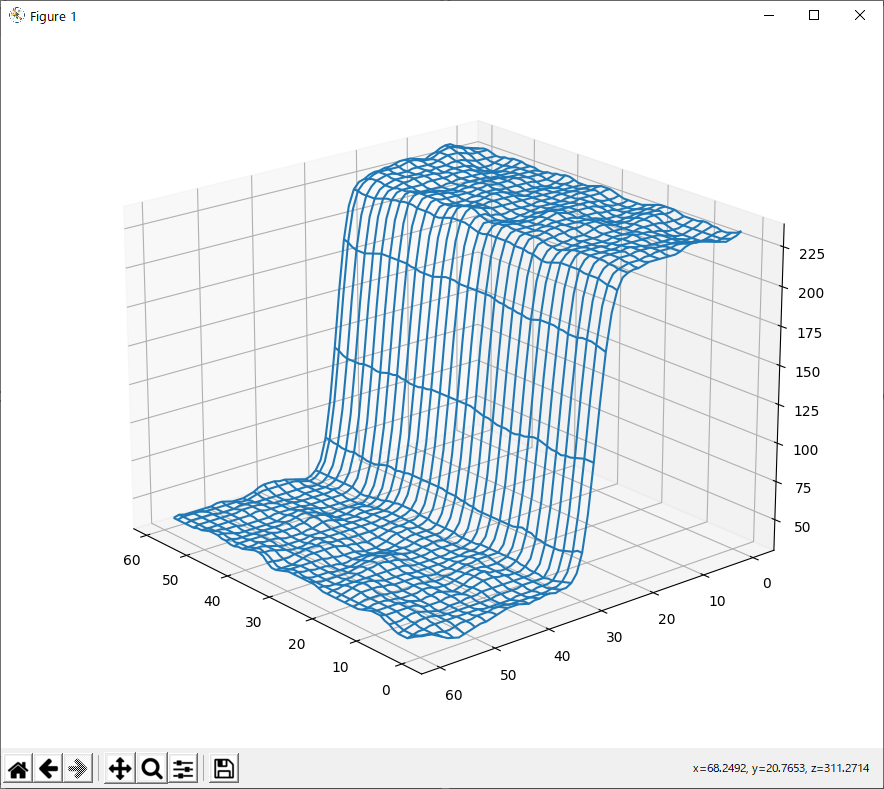 バイラテラルフィルタ（パラメタ）
Bilateral filter 1回
Bilateral filter 2回
入力データ
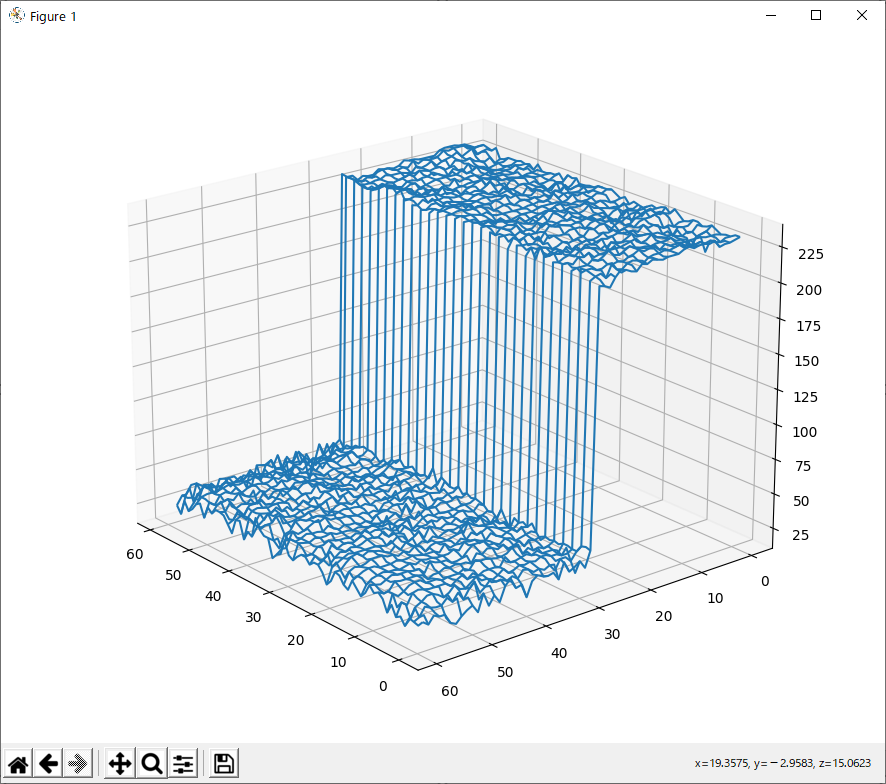 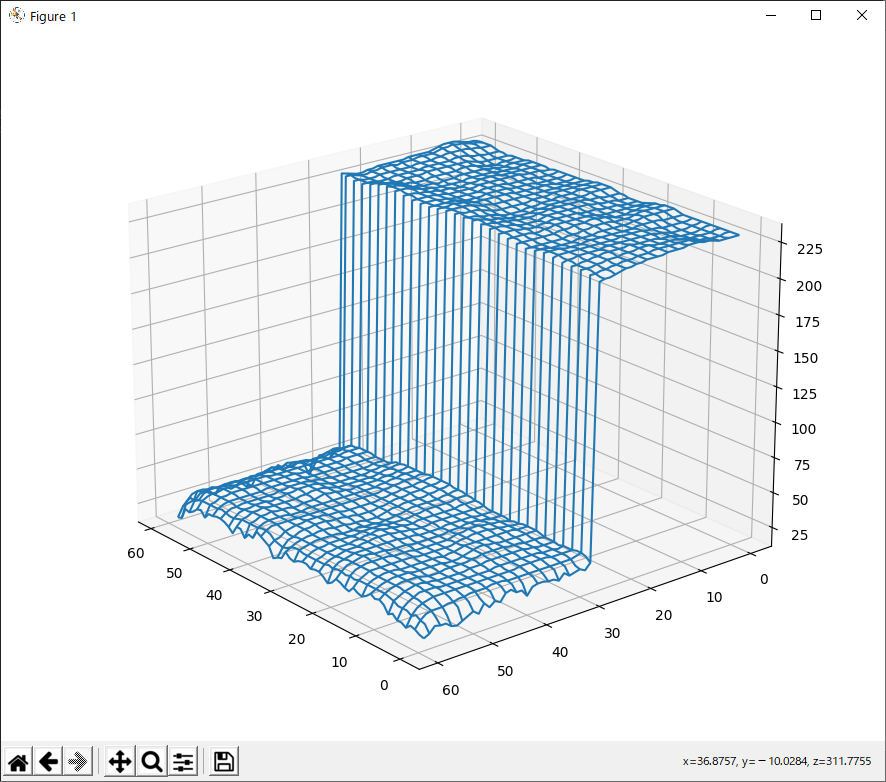 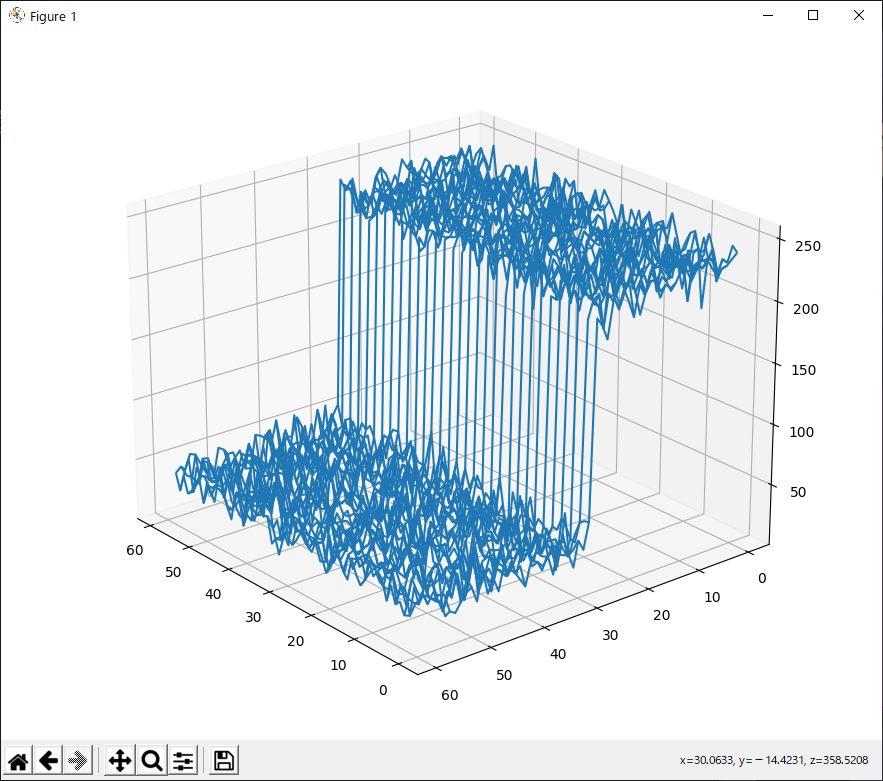 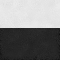 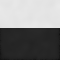 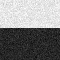 まとめ：空間フィルタ（非線形）
エッジ保存効果のあるフィルタを紹介した
エッジ保存平滑化
メディアンフィルタ
バイラテラルフィルタ
線形フィルタと比べ計算量は大きいが、特殊な効果が得られる
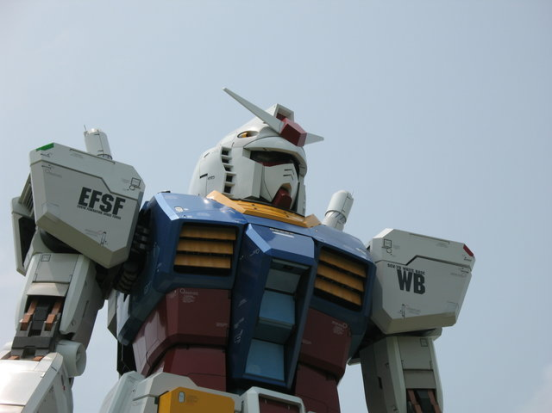 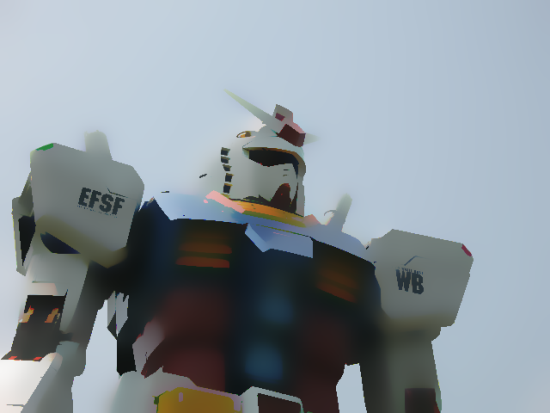 写真は Shin Yoshizawa氏により提供されたもの
ハーフトーン処理
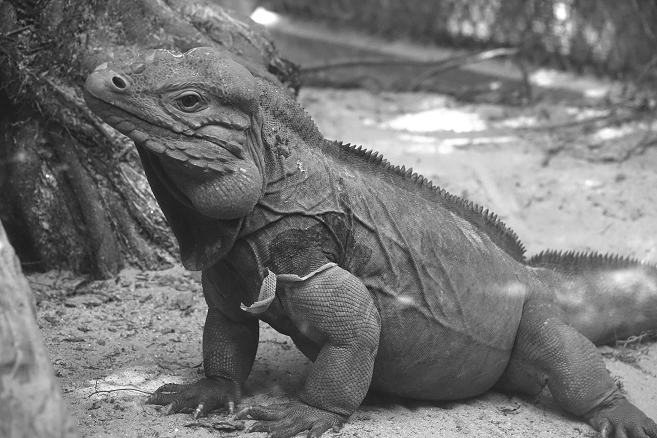 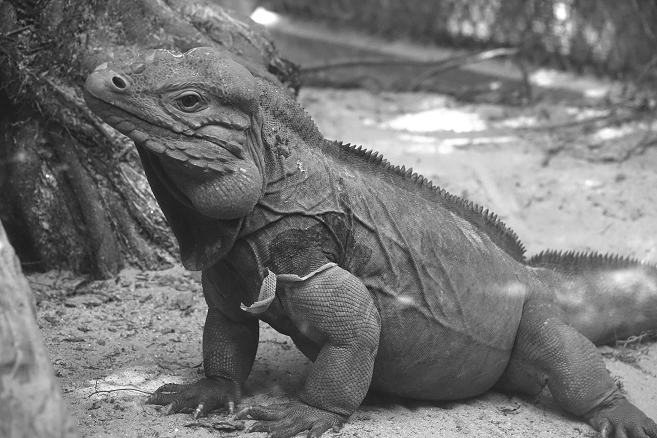 ハーフトーン処理
グレースケール画像を白黒2値画像に変換する
白黒画素の密度により濃淡を表現する
画素が十分細かければ人の目に濃淡として認識される
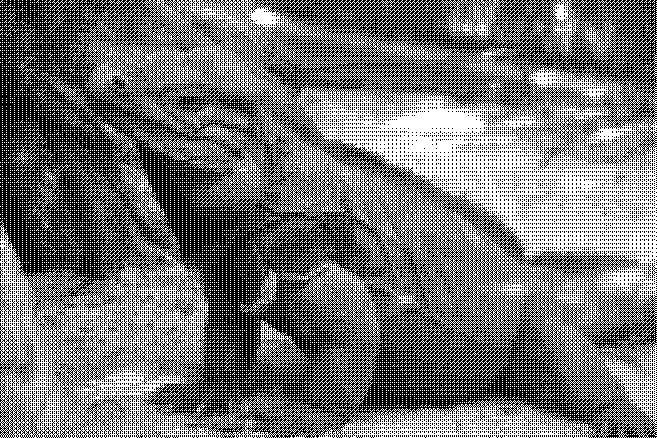 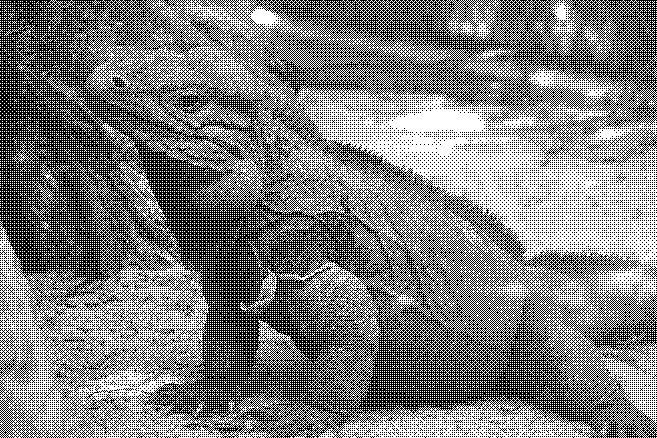 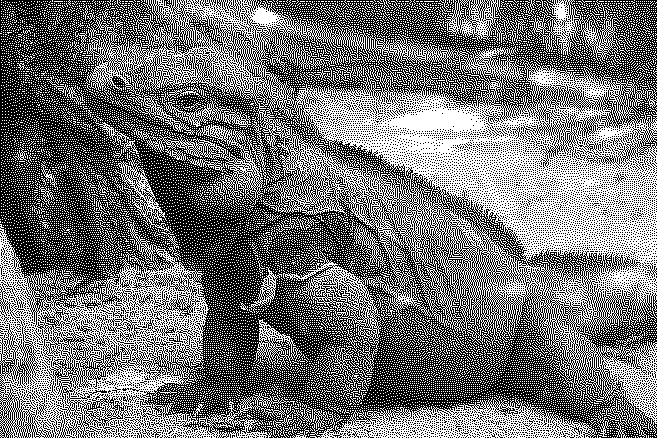 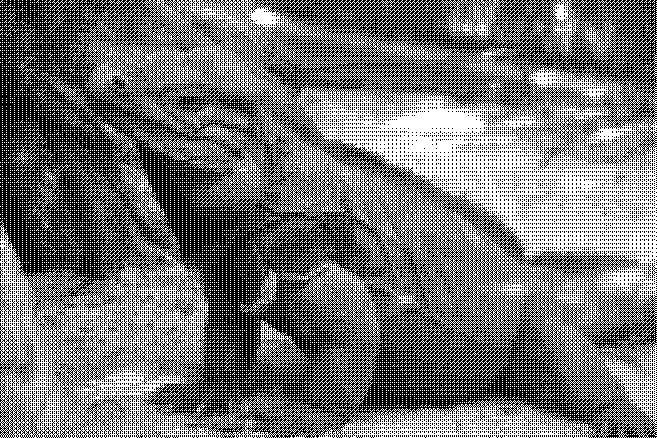 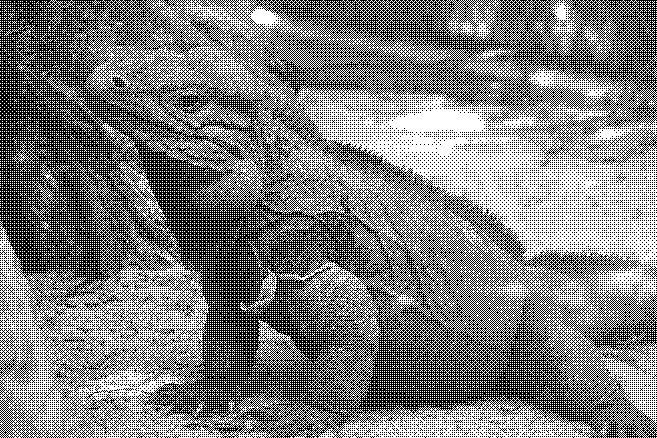 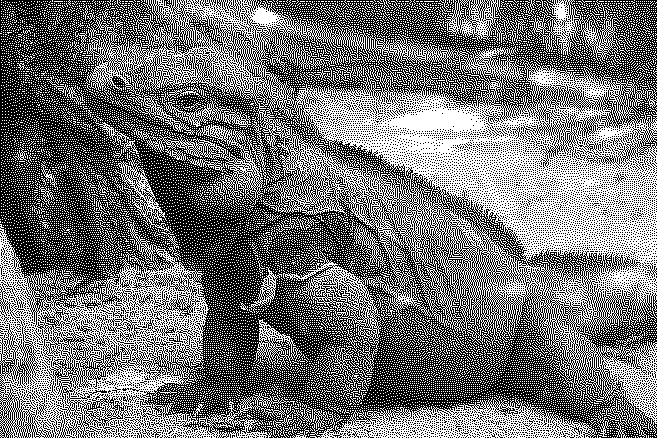 濃度パターン法
ディザ法
誤差拡散
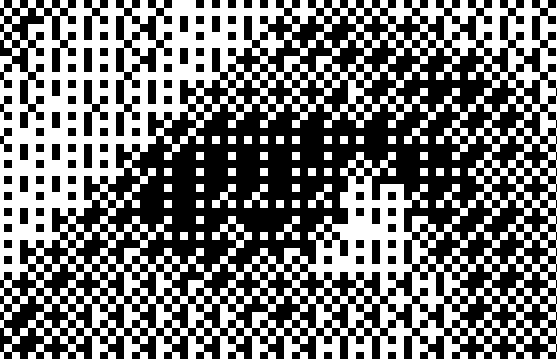 濃度パターン法
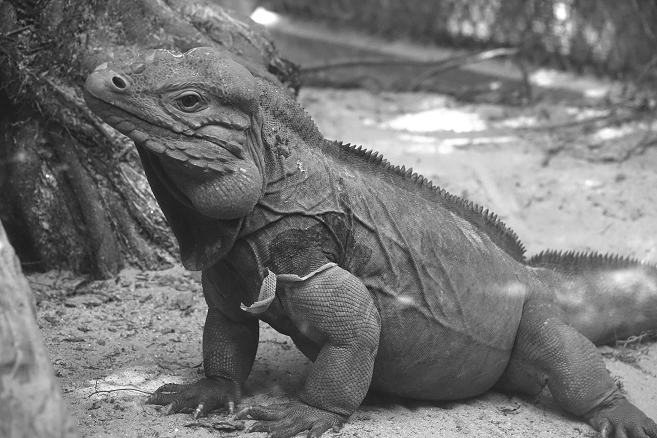 4x4のブロック
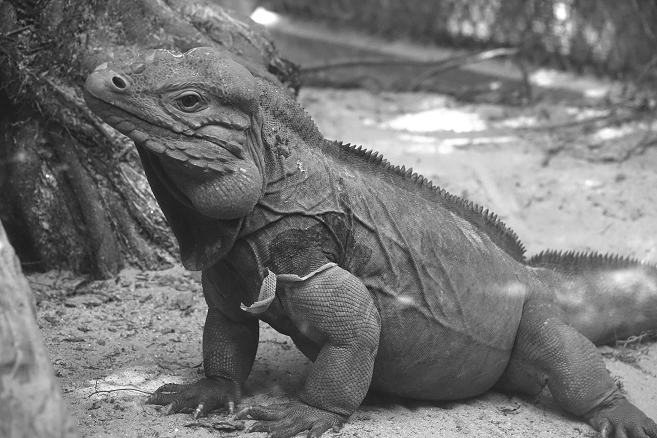 平均画素値 : 73.0
[0,1]に正規化: 0.286
4/17~5/17の範囲なのでパターン4を採用する
元画像を4ｘ4のブロックに分割
各ブロックの平均輝度値を計算
各ブロックについて似た平均輝度値をもつパターンを選択し，置き換える
※ブロックのサイズは変更可（今回は4x4）
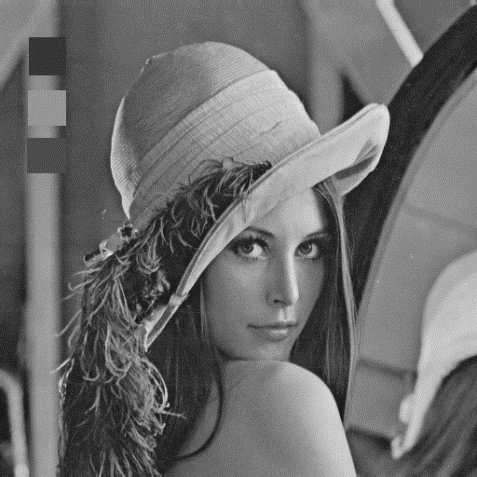 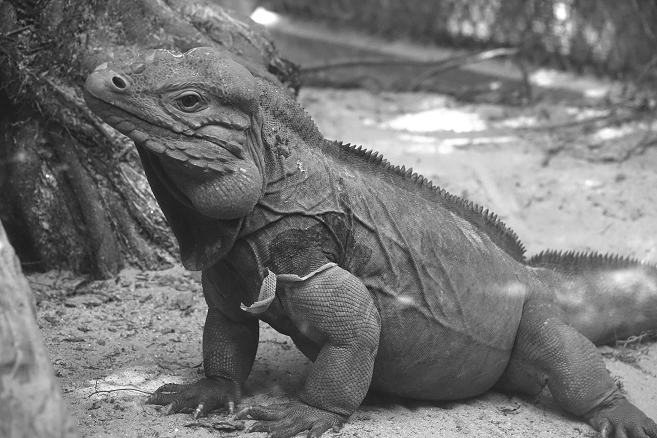 16/16
15/16
14/16
13/16
12/16
11/16
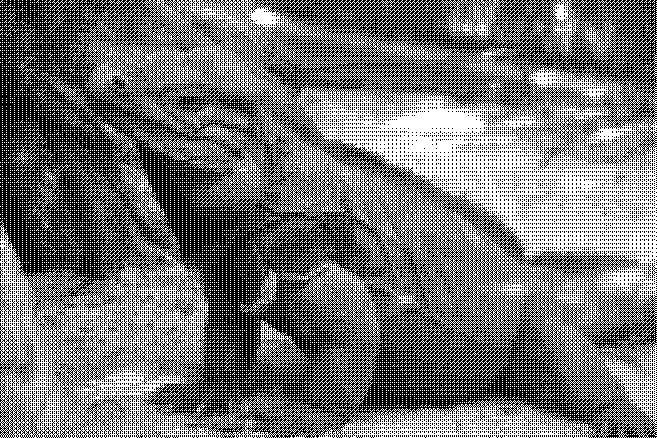 10/16
9/16
8/16
7/16
6/16
5/16
4/16
3/16
2/16
1/16
0/16
欠点 : 繰り返しパターンが目立つ
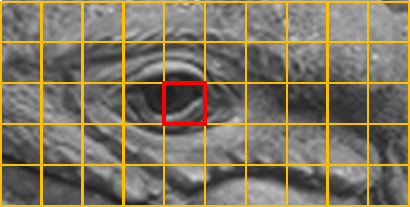 ディザ法
0
12
3
15
14
10
11
9
12
8
4
11
7
8
7
8
11
2
14
1
13
8
6
2
8
6
6
10
6
9
5
5
3
4
2
5
3
4
2
元画像を4x4のブロックに分割
4x4のディザパターンを用意
各ブロックの画素においてディザパターンと比較 
ディザパターンの値以上          ->白
ディザパターンの値より小さい ->黒
※比較する際，画像の画素値を[0,255]から[0,16]に変更しておく
出力パターン
4x4のブロック
[0,16]に変換済み
ディザパターン
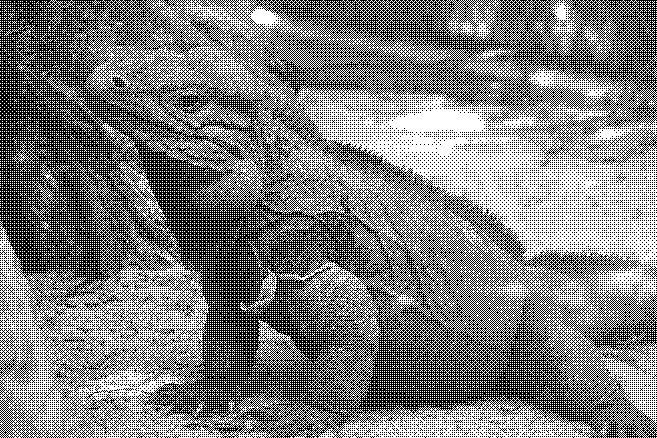 欠点 : 繰り返しパターンが目立つ
誤差拡散法
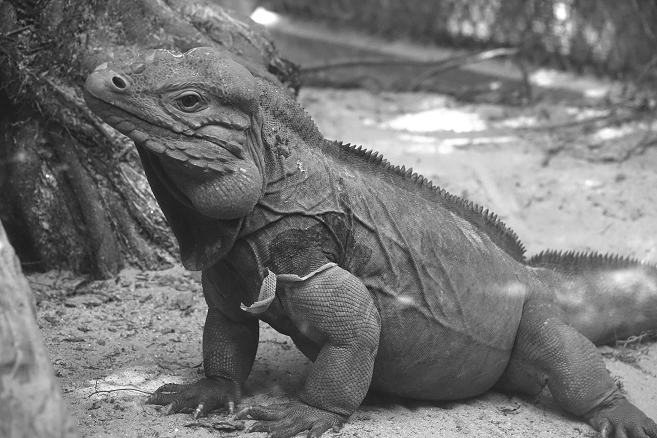 I
200
200
-55
I1
-17
I2
-10
I3
-17
I4
-10
注目画素
二値化
誤差拡散する隣接画素
誤差拡散し画素値を変更
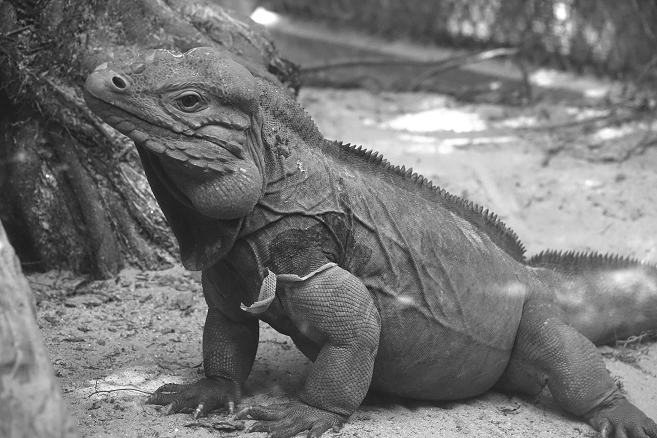 I
誤差拡散法
実装時の問題 : 右端や下端では誤差を拡散させる画素がない

解決策 : 右端や下端の計算時，誤差を拡散させる画素がない場合には誤差拡散を行わない

※ 小テストにて、誤差拡散法の欠点を問う課題を出しています。この右端・左端にておきる問題は、回避可能なのでこれ以外の欠点を回答してください。
200
200
-55
I1
-17
I2
-10
I3
-17
I4
-10
注目画素
二値化
誤差拡散する隣接画素
誤差拡散し画素値を変更
まとめ : ハーフトーン処理
グレースケール画像を白黒2値画像で表現する手法
濃度パターン法 : ブロックの輝度値を利用し濃度パターンで置き換える
ディザ法 　　　: ディザパターンと画素値を比較し二値化
誤差拡散法　　 : ラスタスキャン順に二値化し，発生した誤差を隣接画素に拡散する

プログラミング演習で実装します
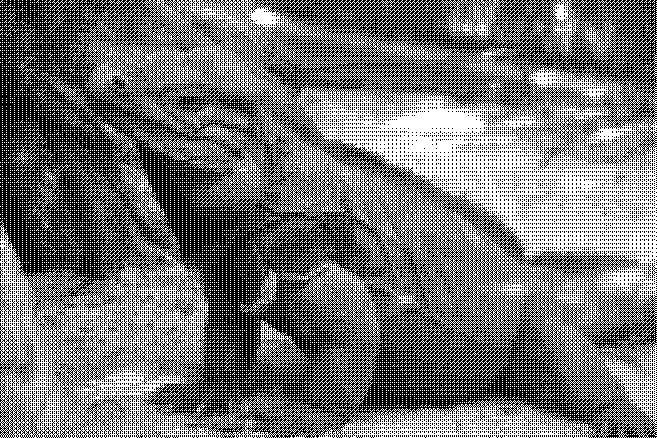 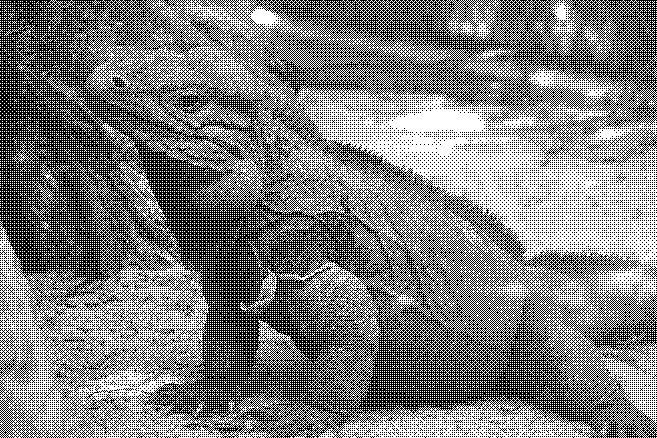 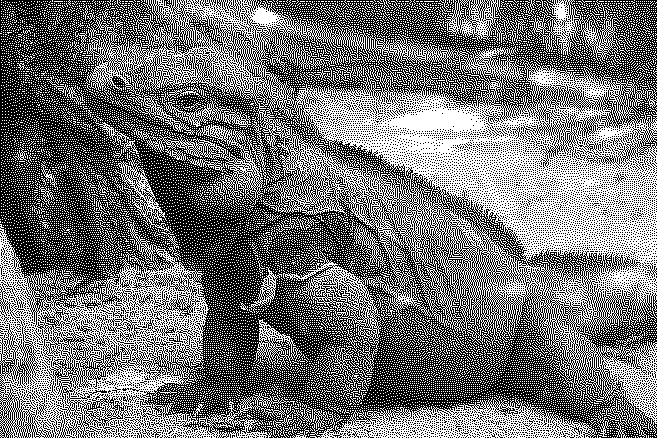 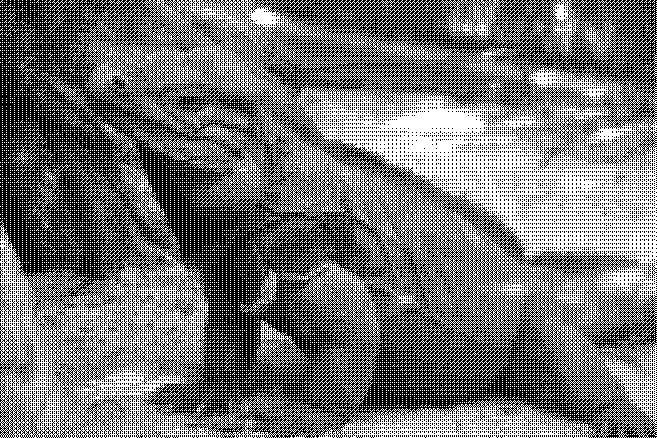 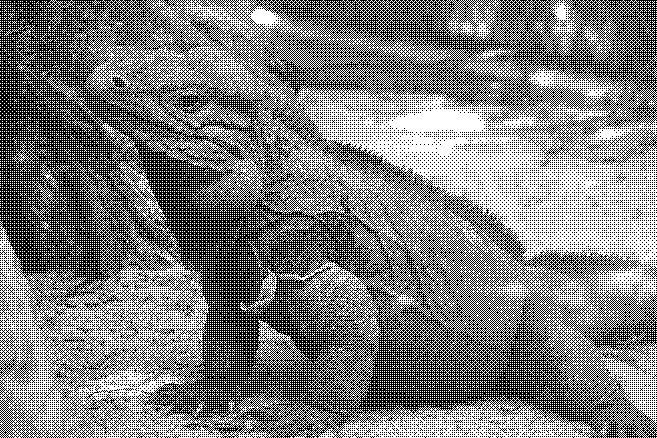 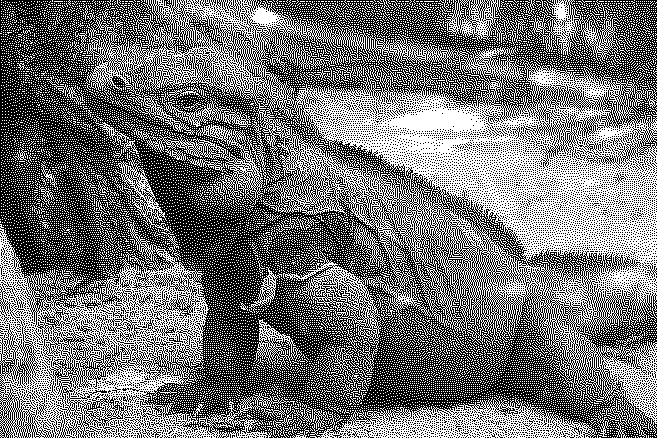 濃度パターン法
ディザ法
誤差拡散
時間が余ったら、フーリエ級数の話をする